36-617: Applied Linear Regression
Random slopes, correlation & centering, sample size
Brian Junker
132E Baker Hall
brian@stat.cmu.edu
11/7/2022
1
TexPoint fonts used in EMF. 
Read the TexPoint manual before you delete this box.: AAAAAAAAAAAAAAAAAA
Announcements
Quiz 07 available ca. 6pm, due tomorrow 7pm
Covers lectures 17, 18, 19 (last week & today)
HW07 – due Weds 1159pm
HW08 – out tomorrow I think/hope
This week
Today G&H Ch 13: multiple random effects, sample size
Weds G&H Ch 14: multilevel logistic regression models
Project: I will share a rough schedule later this week
Tues: Midterm elections in the US
If you are eligible to vote, be sure your vote counts!
If you are not eligible to vote, remind others to vote!
11/7/2022
2
Outline
11/7/2022
3
More Than One Random Effect
Last time we looked at


But we could also consider, e.g.,



Any coefficient at Level 1 that varies across groups will have a model equation at Level 2
Level 1
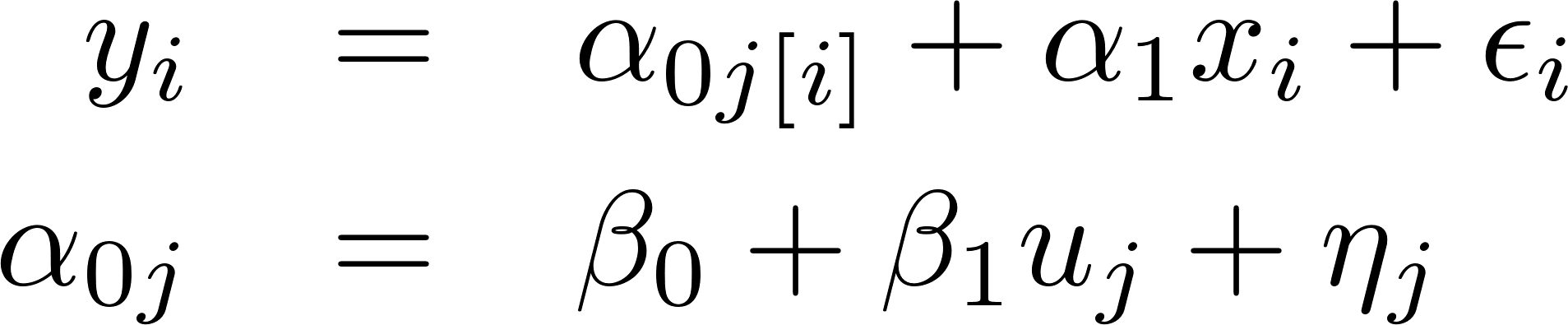 Level 2
Level 1
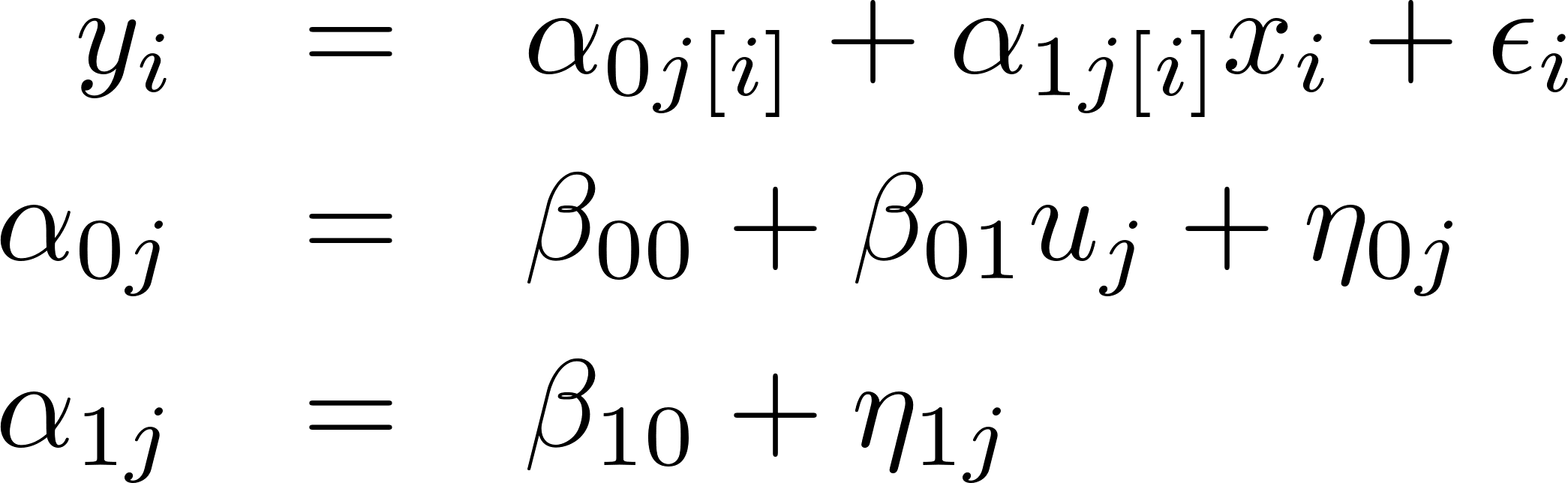 Level 2
11/7/2022
4
From MLM to Variance Components to lmer()
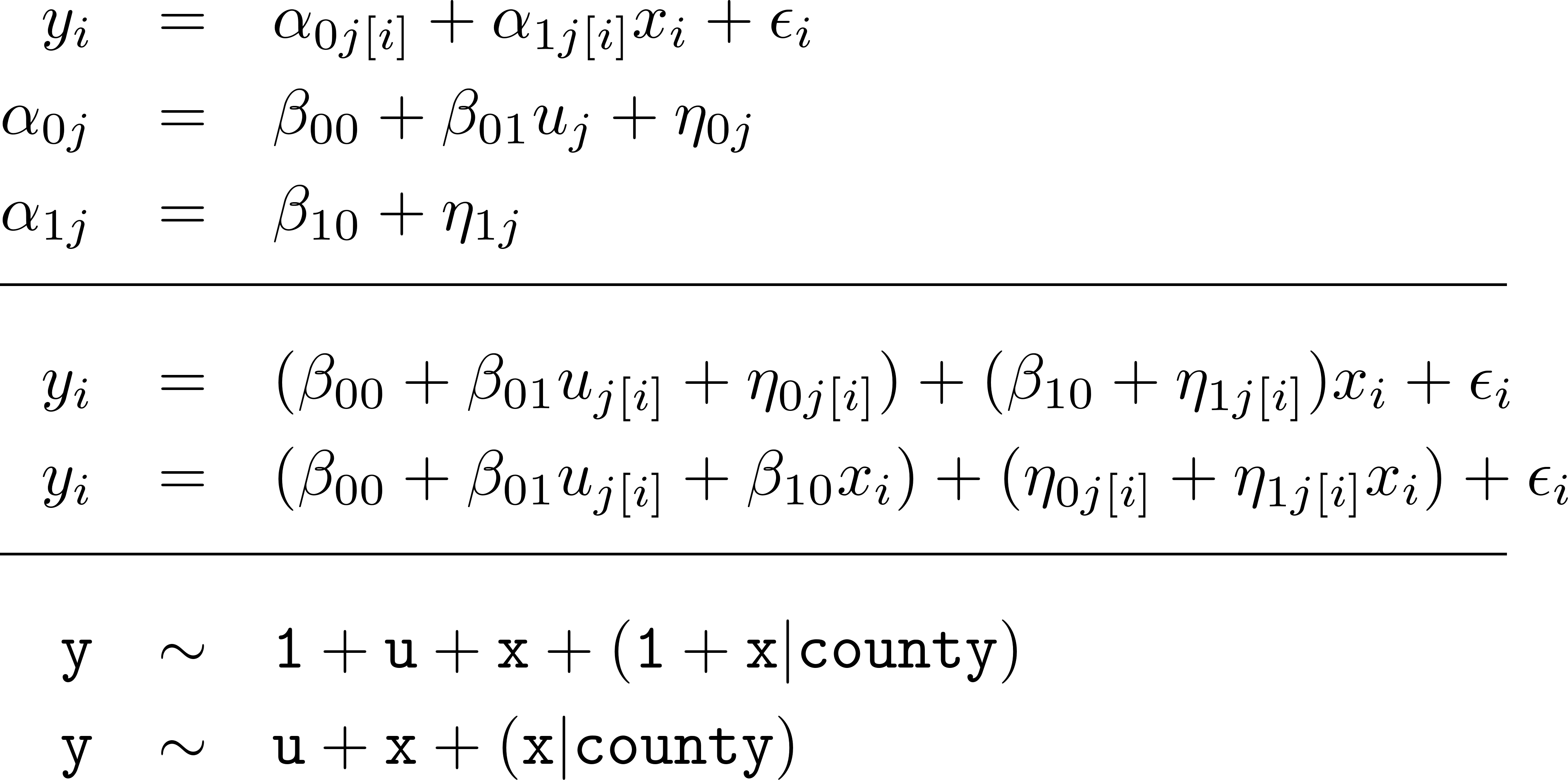 11/7/2022
5
The “random slope, random intercept with group predictor model” for the Radon data
> display(M3)
         coef.est  coef.se
(Intercept)  1.46     0.04  
x           -0.64     0.09  
u.full       0.77     0.09  

Error terms:
 Groups   Name       SD  Corr 
 county   (Intcpt) 0.13          
          x        0.36  0.21 
 Residual          0.75          

number of obs: 919, groups: county, 85
AIC = 2142.6, DIC = 2106.7
deviance = 2117.7
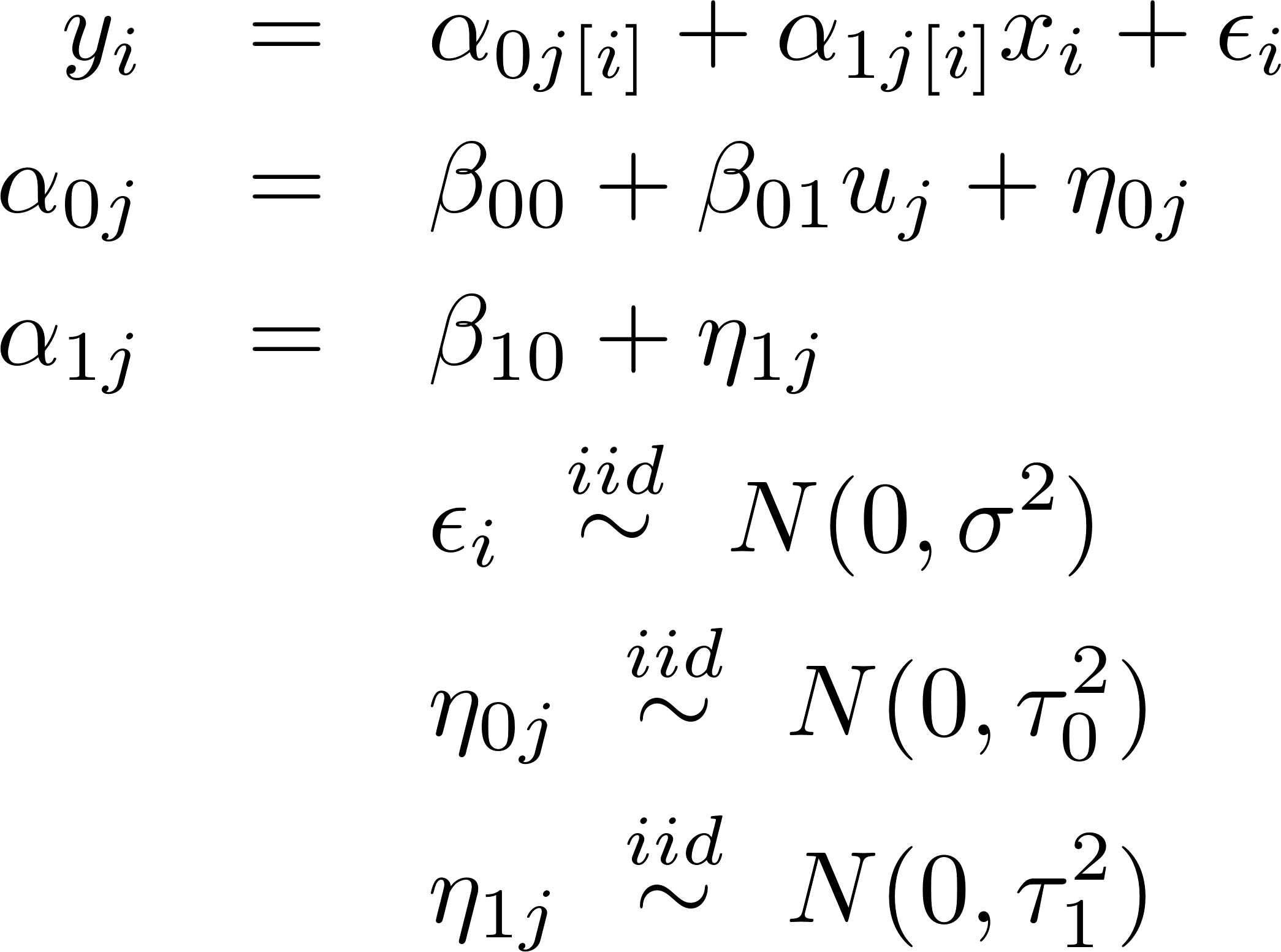 > y <- log.radon
> x <- floor
> u.full <- log.uranium

> M3 <- lmer(y ~  
  x + u.full + (1 + x | county) )
11/7/2022
6
Details in mn-radon.r
Displaying the “random slope, random intercept with group predictor model”
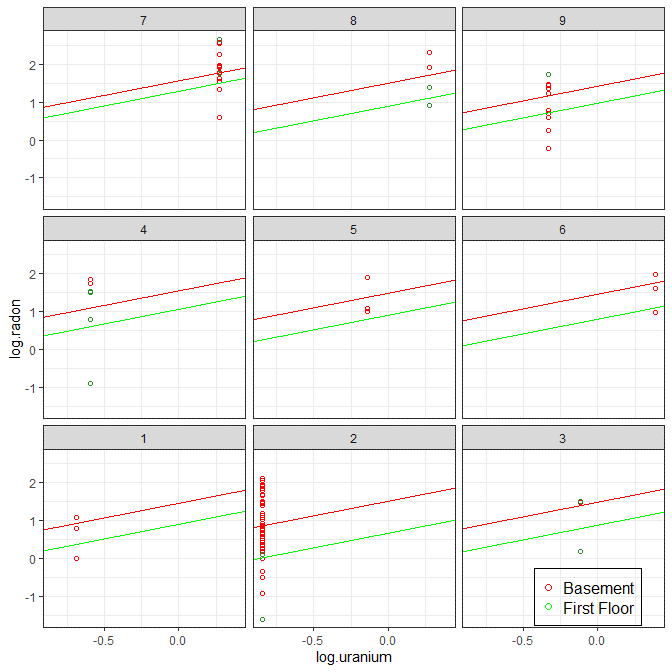 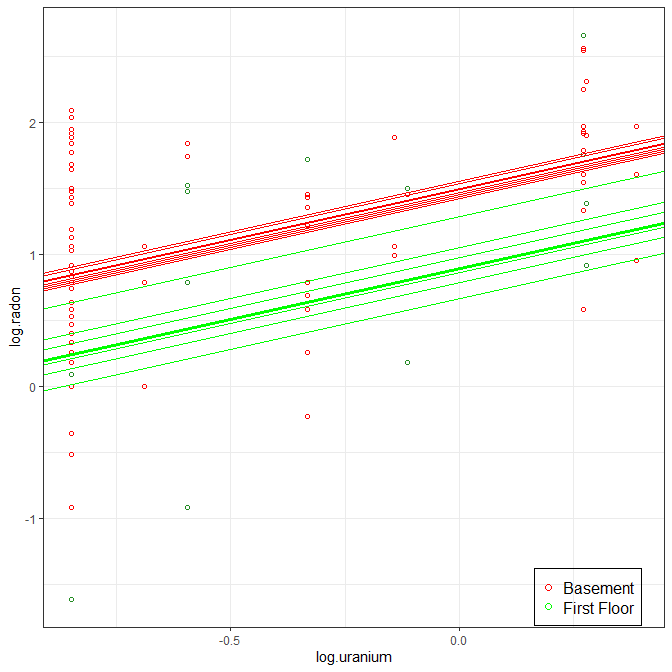 11/7/2022
7
More on Multiple Random Effects
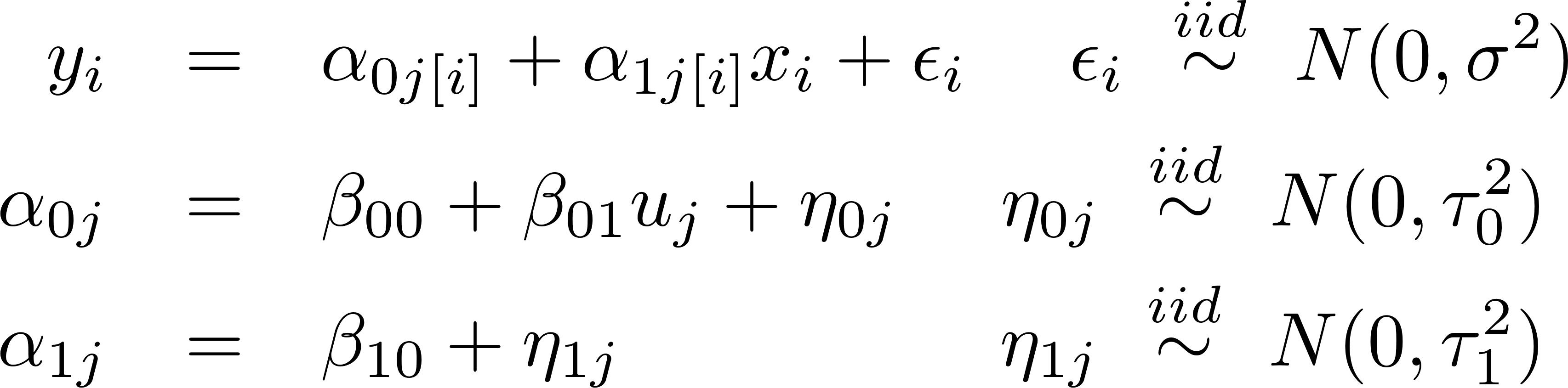 We always model ²i as “independent of everything” because it is the “unexplainable variation” 
                       might be dependent on each other!
Perhaps underground radon levels are relatively high in some counties (®0j large) but dissipate to a relatively constant level above ground (®1j large too).
Suggests                           might be correlated.
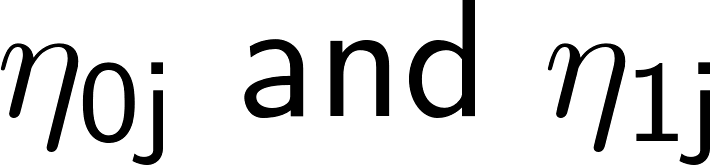 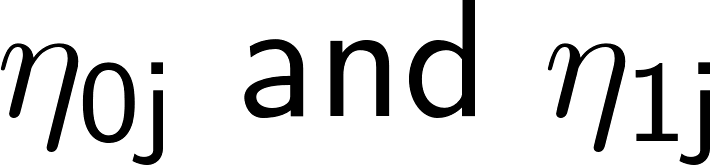 11/7/2022
8
Multiple Random Effects
Thus we often do (and lmer() does) model the correlation between random effects, e.g.:
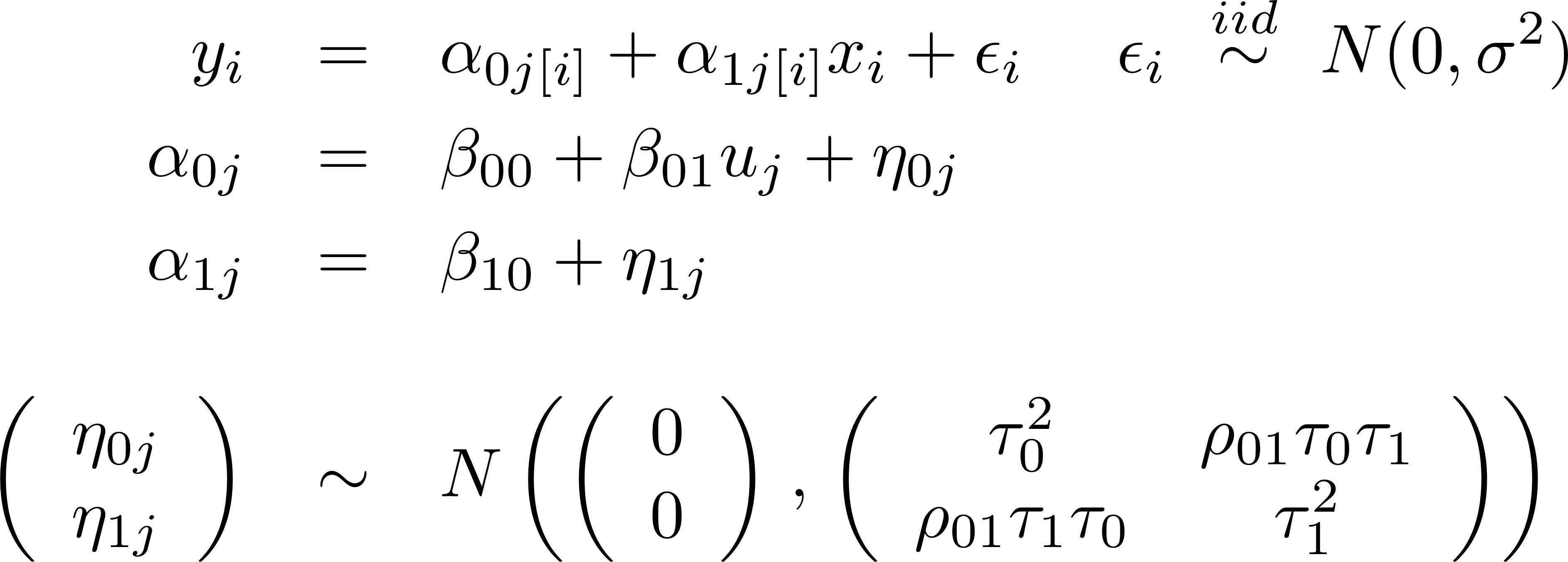 11/7/2022
9
Multiple Random Effects
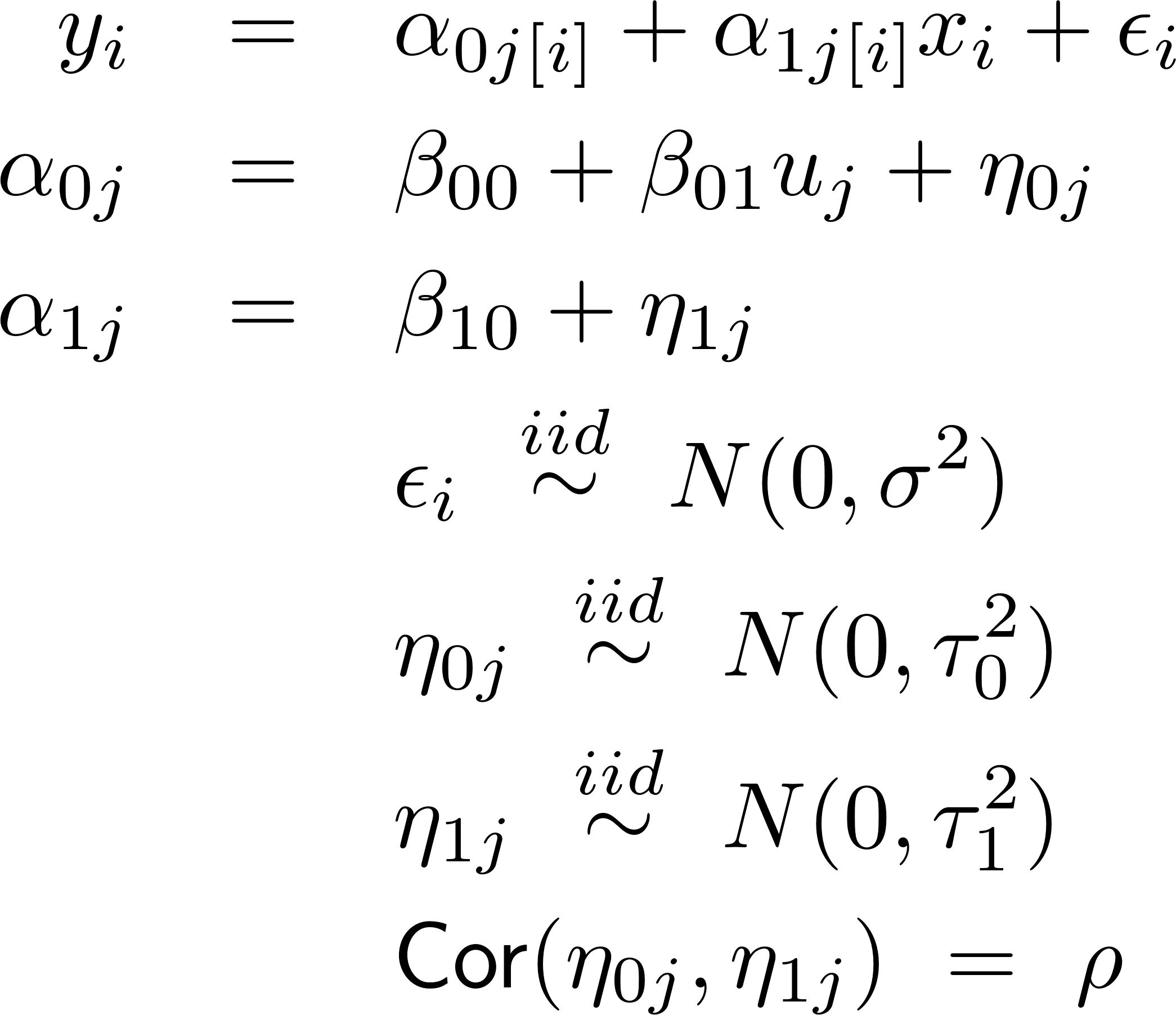 > display(M3)
         coef.est  coef.se
(Intercept)  1.46     0.04  
x           -0.64     0.09  
u.full       0.77     0.09  

Error terms:
 Groups   Name       SD  Corr 
 county   (Intcpt) 0.13          
          x        0.36  0.21 
 Residual          0.75          

number of obs: 919, groups: county, 85
AIC = 2142.6, DIC = 2106.7
deviance = 2117.7
> y <- log.radon
> x <- floor
> u.full <- log.uranium

> M3 <- lmer(y ~  
  x + u.full + (1 + x | county) )
11/7/2022
10
Correlation and Centering
11/7/2022
11
More detail in Enders, C. K., & Tofighi, D. (2007). Centering predictor variables in cross-sectional multilevel models: a new look at an old issue. Psychological methods, 12(2), 121.
A “Fake Data” Example
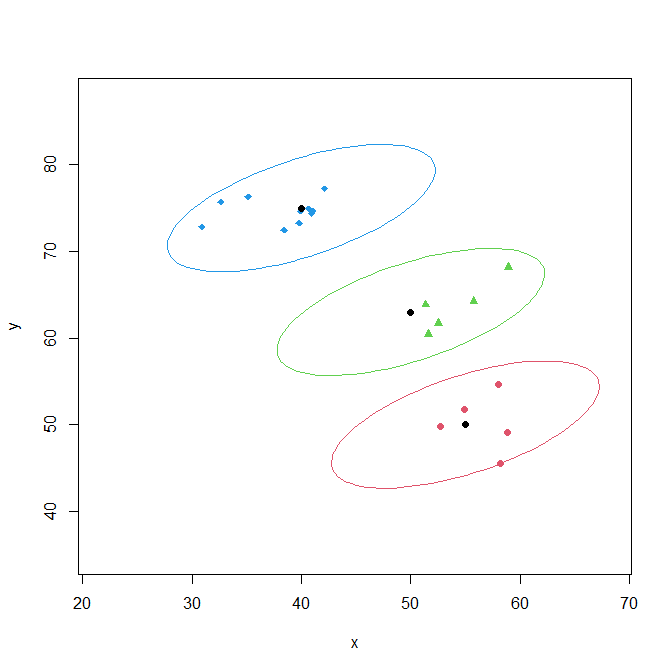 11/7/2022
12
See “centering and correlation.r” for details…
The MLM for the “Fake Data” Example
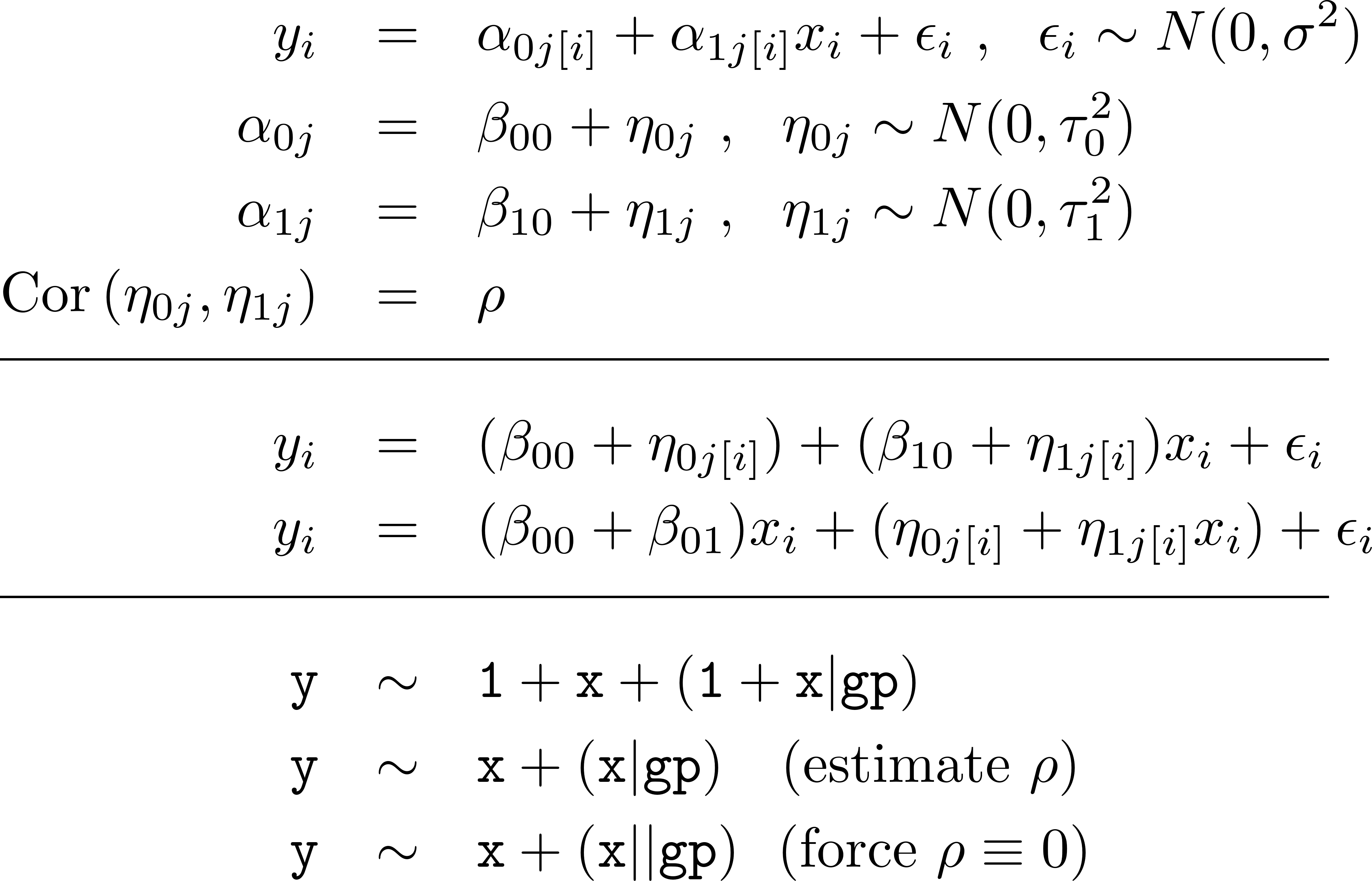 11/7/2022
13
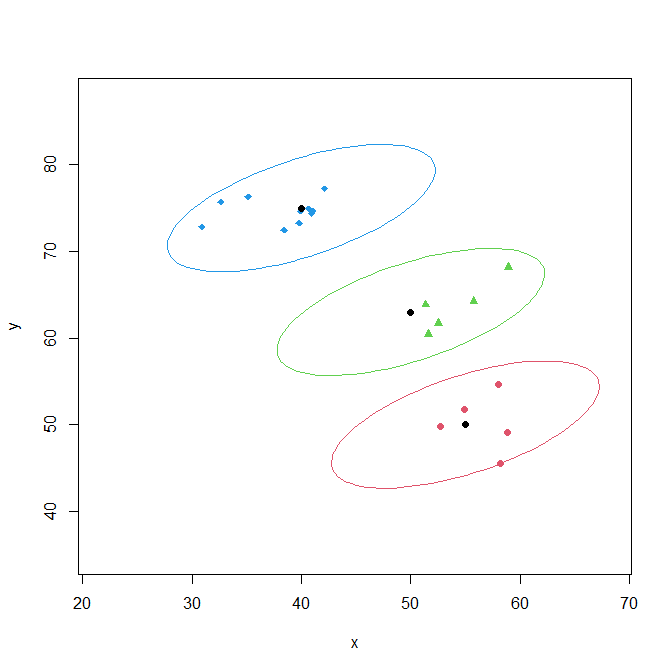 > samp <- data.frame(x,y,gp)> m.raw <-  lmer(y ~ x + (x | gp), +   data=samp)
Model failed to converge with max|grad| = 0.00353063 (tol = 0.002, component 1)
> m0.raw <- lmer(y ~ x + (x || gp), +   data=samp)
> round(rbind(+   cbind("m.raw "= fixef(m.raw), +         "m0.raw"= fixef(m0.raw)),
+   cbind(extract.sigs(m.raw),+         extract.sigs(m0.raw))),2)

                m.raw m0.raw
(Intercept)     53.08  56.14
x                0.19   0.14
sigma            2.29   2.41
tau0            21.80  12.97
tau1             0.36   0.10
cor             -0.81   0.00
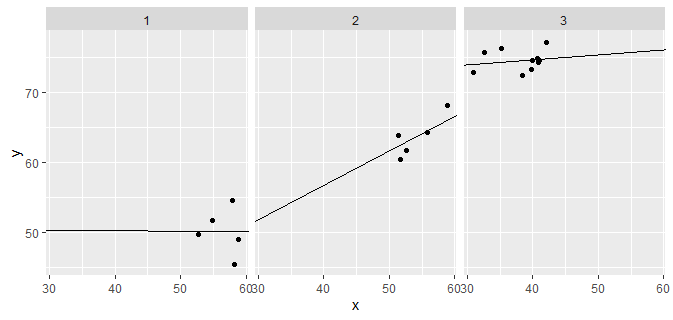 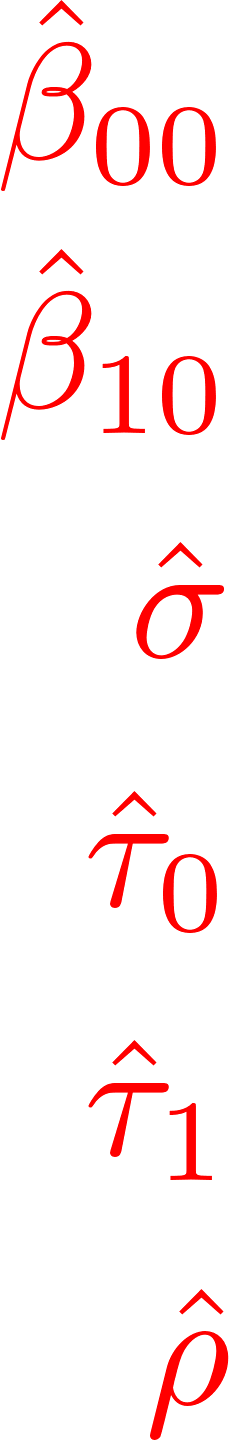 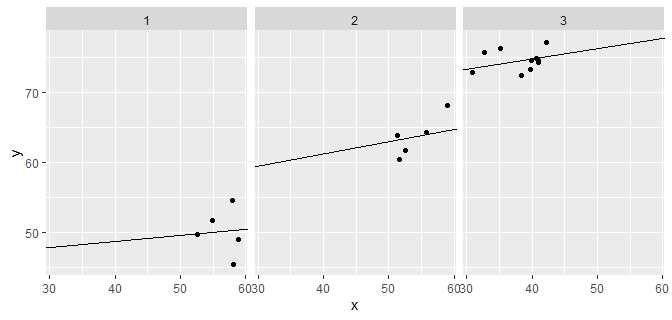 11/7/2022
14
See “centering and correlation.r” for details…
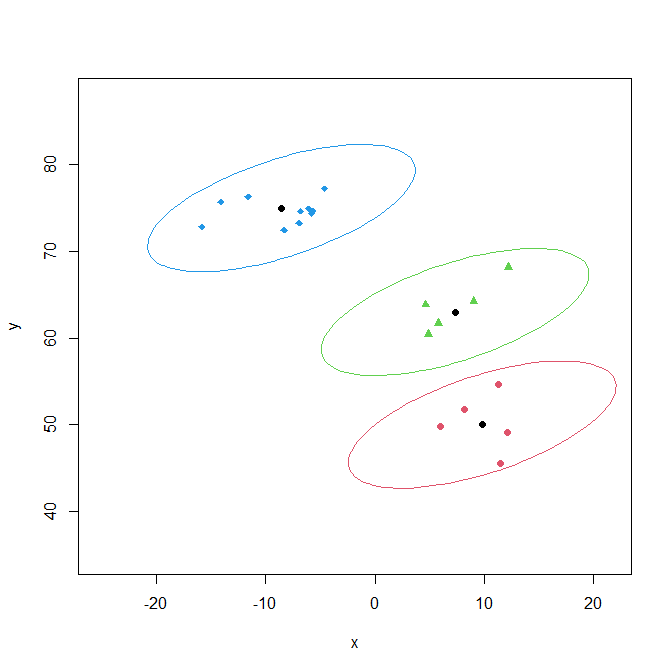 > x.cgm <- with(samp, x - mean(x))
> m.cgm <-  lmer(y ~ x.cgm + (x.cgm | gp), +   data=samp)
> m0.cgm <- lmer(y ~ x.cgm + (x.cgm || gp), +   data=samp)
> round(rbind(+   cbind("m.cgm" = fixef(m.cgm), +         "m0.cgm"= fixef(m0.cgm)),
+   cbind(extract.sigs(m.cgm),+         extract.sigs(m0.cgm))),2)

                m.cgm m0.cgm
(Intercept)     61.81  61.89
x.cgm            0.19   0.18
sigma            2.28   2.28
tau0            12.82  12.77
tau1             0.36   0.36
cor             -0.07   0.00
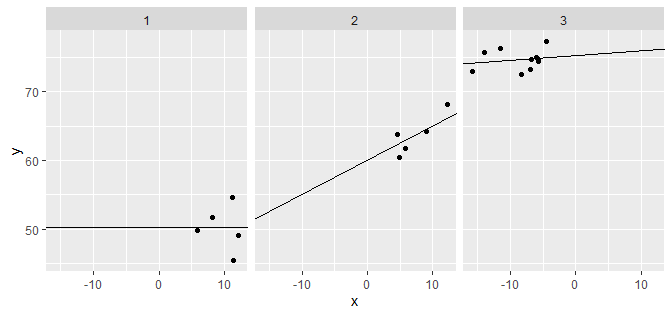 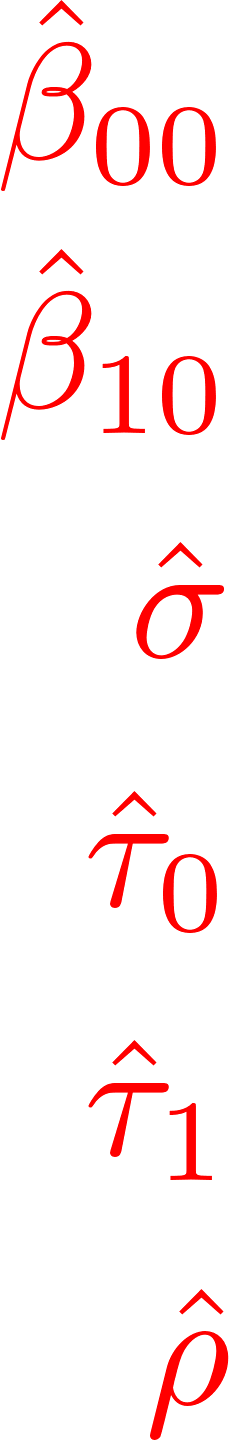 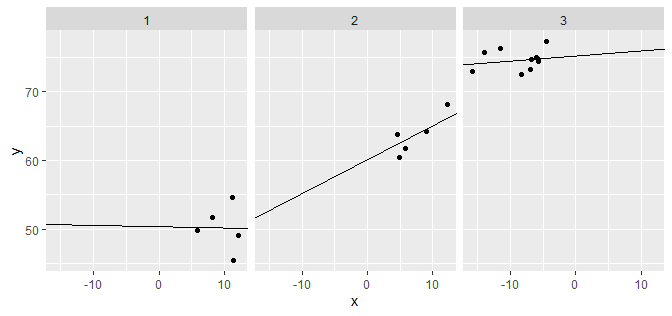 11/7/2022
15
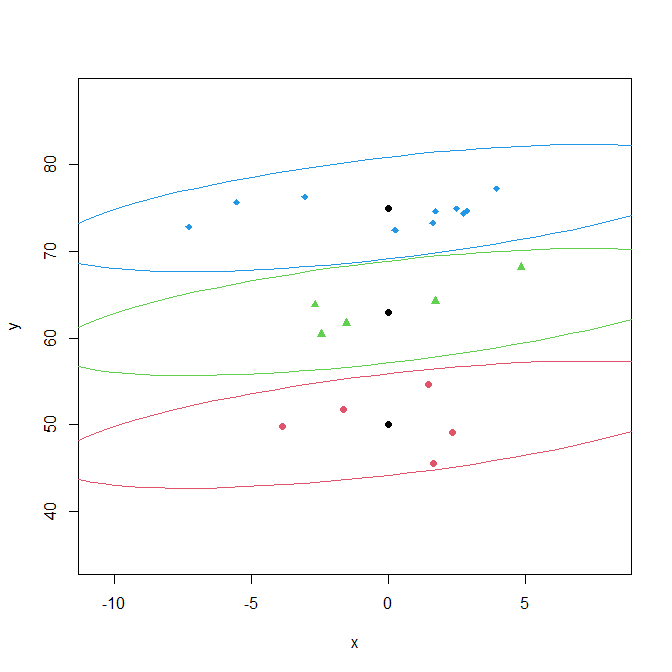 > x.cwc <- with(samp,+   unlist(sapply(split(x,gp),+   function(x) {x - mean(x)})))> m.cwc <-  lmer(y ~ x.cwc + (x.cwc | gp), +   data=samp)
> m0.cwc <- lmer(y ~ x.cwc + (x.cwc || gp), +   data=samp)
> round(rbind(+   cbind("m.cwc" = fixef(m.cwc), +         "m0.cwc"= fixef(m0.cwc)),
+   cbind(extract.sigs(m.cwc),+         extract.sigs(m0.cwc))),2)

                m.cwc m0.cwc
(Intercept)     62.82  62.82
x.cwc            0.21   0.23
sigma            2.30   2.31
tau0            12.25  12.25
tau1             0.33   0.31
cor              0.17   0.00
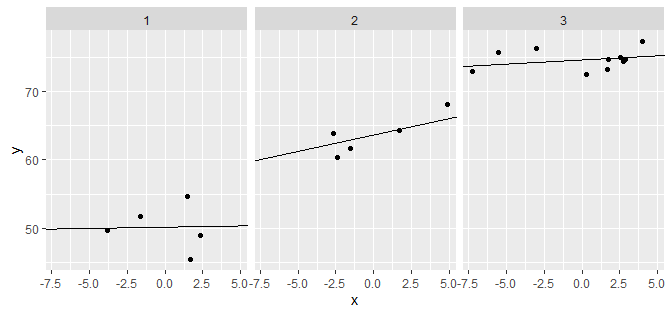 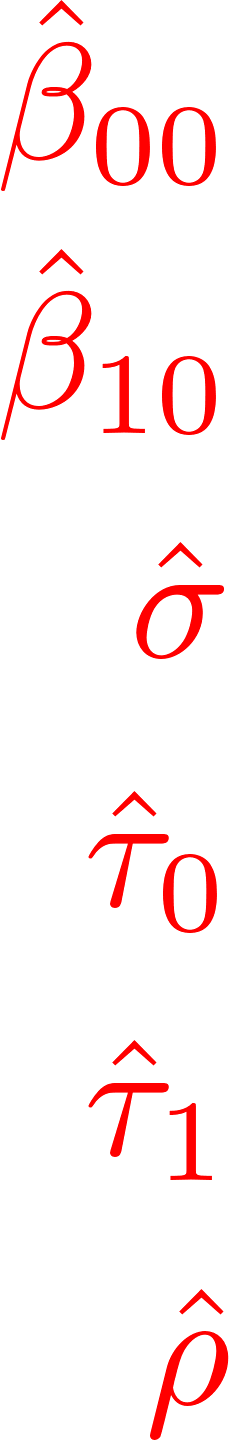 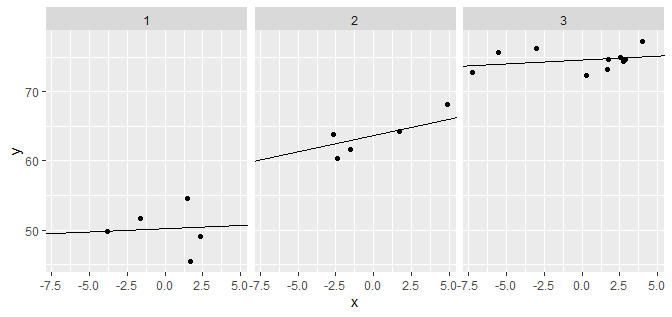 11/7/2022
16
Try this with the heights data…
We’ll fit the random-intercepts, random-slopes model to predict log(earn) from log(height), using the J=4 race categories as the “groups”:



We’ll again look at 
Uncentered log(height)
CGM centered log(height)
CWC centered log(height)
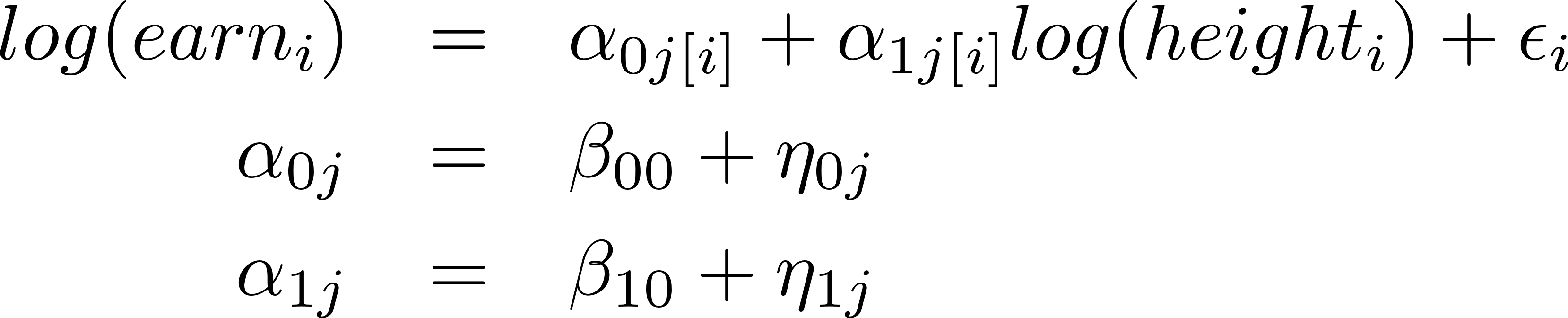 11/7/2022
17
Uncentered log(heights)
> lmer.1 <- lmer(log.earn ~ log.height + (log.height|race),data=heights)
boundary (singular) fit: see ?isSingular
> fixef(lmer.1); VarCorr(lmer.1)
(Intercept)  log.height 
  -1.688080    2.705316 
 Groups   Name        Std.Dev. Corr  
 race     (Intercept) 7.1933         
          log.height  1.7220   -1.000
 Residual             0.8912 > params <- data.frame(sort(unique(heights$race)),coef(lmer.1)$race[,1:2])
> names(params) <- c("race","int1","slo1") ## ; round(params,2)
> round(data.frame(race=params$race,exp.earn1=exp(params$int1),
+                  exp.height1=exp(0), slo1=params$slo1),2)
  race exp.earn1 exp.height1 slo1
1    1      0.00           1 4.25
2    2      9.70           1 1.76
3    3      0.97           1 2.31
4    4      0.43           1 2.50
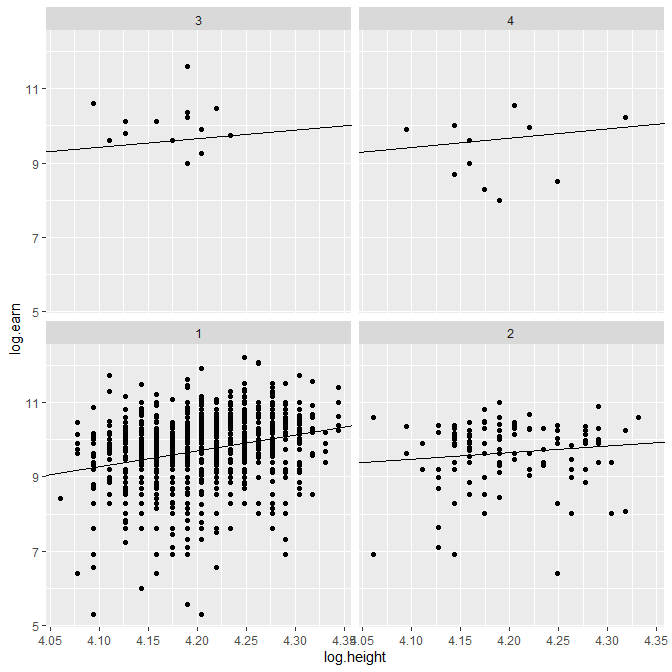 % increase in earnings per 1% increase in height, in group j
(see log transform handout on Canvas)
Expected earnings ($)…
…for a person in group j of this height (inches)
11/7/2022
18
Details in heights-mlm.r
CGM centered log(heights)
> lmer.2 <- lmer(log.earn ~ l.h.cgm + (l.h.cgm|race),data=heights)
> fixef(lmer.2); VarCorr(lmer.2)
(Intercept)     l.h.cgm 
   9.678727    2.618731 
 Groups   Name        Std.Dev. Corr 
 race     (Intercept) 0.044119      
          l.h.cgm     1.878514 1.000
 Residual             0.891133 > params <- data.frame(sort(unique(heights$race)),coef(lmer.2)$race[,1:2])
> names(params) <- c("race","int2","slo2") ## ; round(params,2)
> round(data.frame(race=params$race,exp.earn2=exp(params$int2),
+    exp.height2=exp(mean(heights$log.height)),
+    slo2=params$slo2),2)
  race exp.earn2 exp.height2 slo2
1    1  16603.69       66.82 4.26
2    2  15620.08       66.82 1.66
3    3  15794.41       66.82 2.14
4    4  15895.68       66.82 2.41
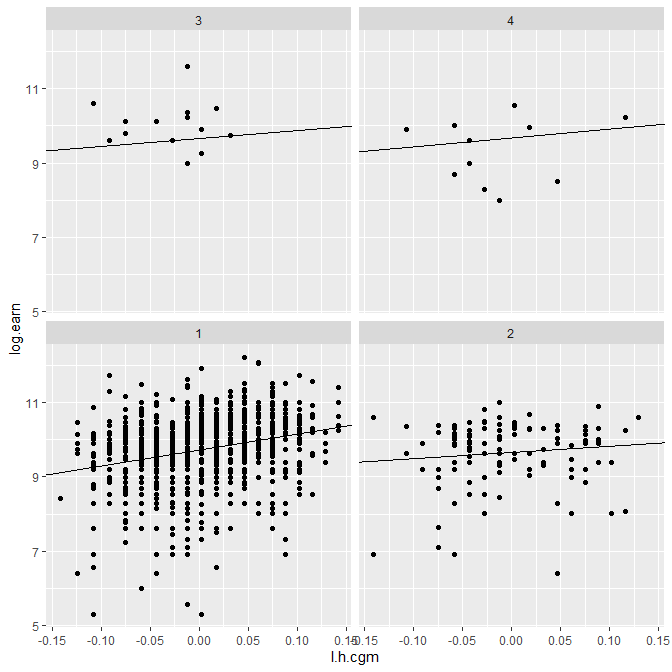 % increase in earnings per 1% increase in height, in group j
Expected earnings ($)…
…for a person in group j of this height (inches)
11/7/2022
19
CWC centered log(heights)
> lmer.3 <- lmer(log.earn ~ l.h.cwc + (l.h.cwc|race),data=heights)> fixef(lmer.3); VarCorr(lmer.3)
(Intercept)     l.h.cwc 
  9.6980503   0.4265615 
 Groups   Name        Std.Dev. Corr  
 race     (Intercept) 0.045748       
          l.h.cwc     0.314637 -1.000
 Residual             0.921047 > params <- data.frame(sort(unique(heights$race)),coef(lmer.3)$race[,1:2])
> names(params) <- c("race","int3","slo3") ## ; round(params,2)
> round(data.frame(race=params$race,exp.earn3=exp(params$int3),
+    exp.height3=exp(sapply(split(heights$log.height,heights$race),mean)),
+    slo3=params$slo3),2)
  race exp.earn3 exp.height3 slo3
1    1  16594.63       66.89 0.30
2    2  15931.58       66.51 0.58
3    3  16430.73       64.87 0.37
4    4  16194.05       65.80 0.47
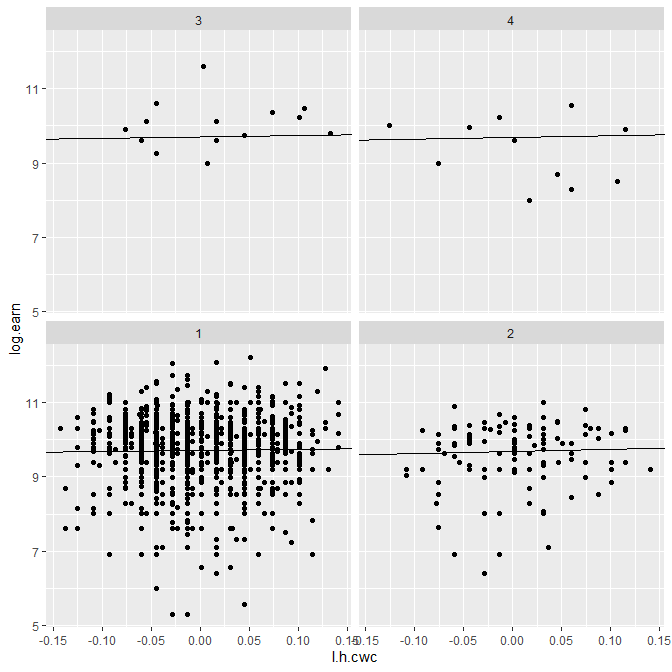 % increase in earnings per 1% increase in height, in group j
Expected earnings ($)…
…for a person in group j of this height (inches)
11/7/2022
20
Sample Sizes (for “nested” models)
11/7/2022
21
Sample Size Recommendations
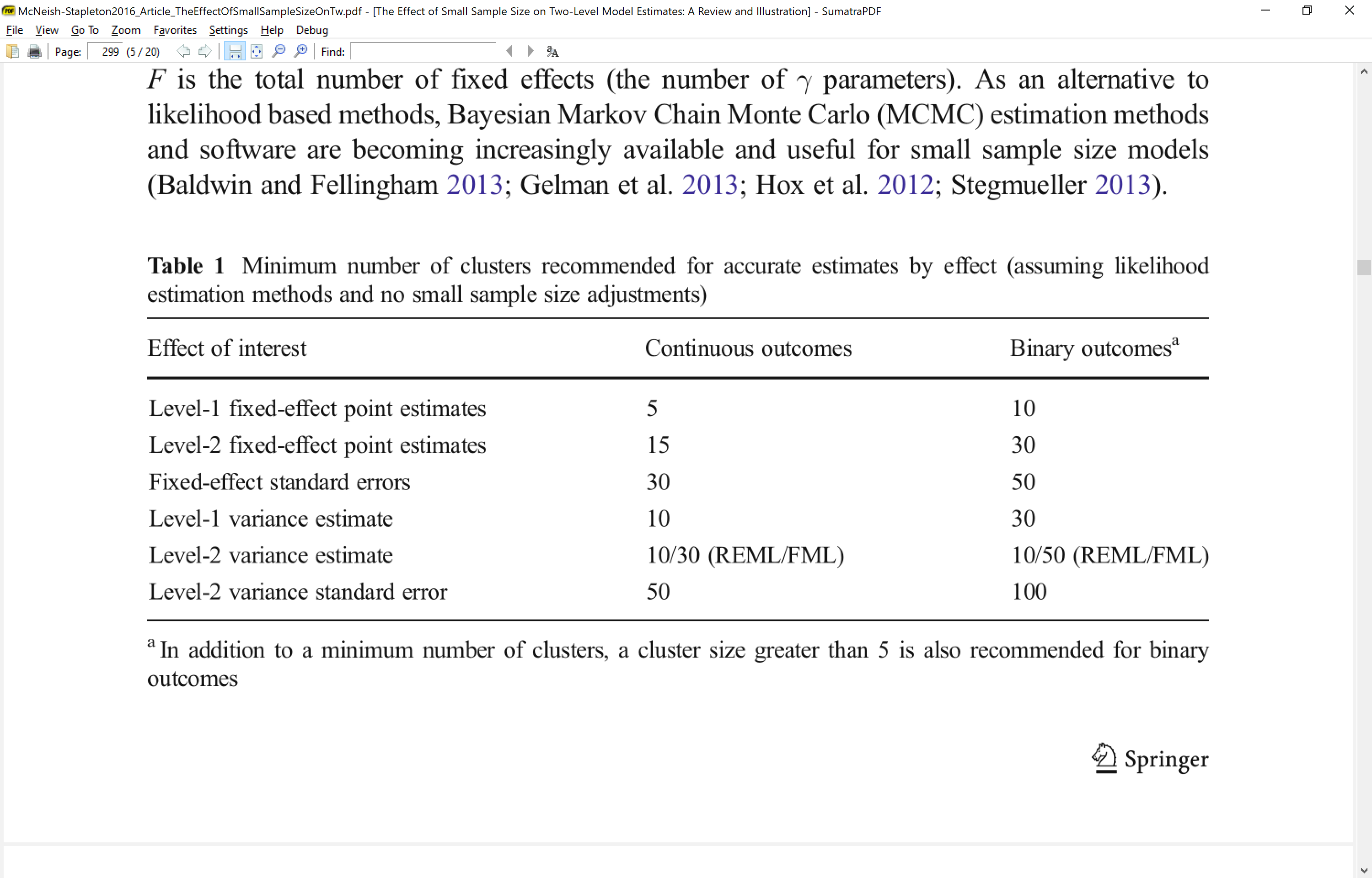 *
*
Source: McNeish, D. M., & Stapleton, L. M. (2016). The effect of small sample size on two-level model estimates: A review and illustration. Educational Psychology Review, 28(2), 295-314.

* REML and FML are estimation methods that we will talk about next week.
11/7/2022
22
A Note on Notation
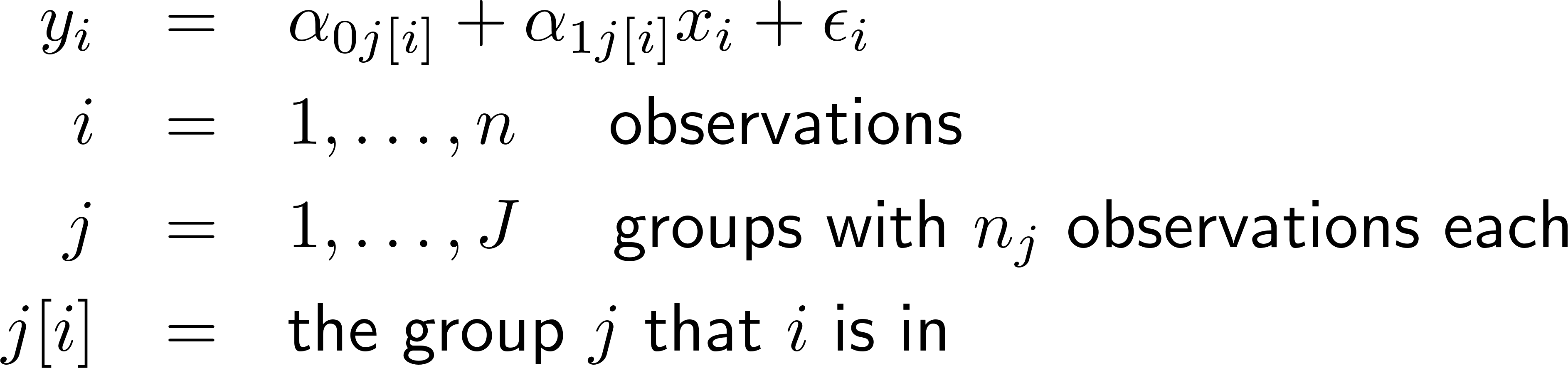 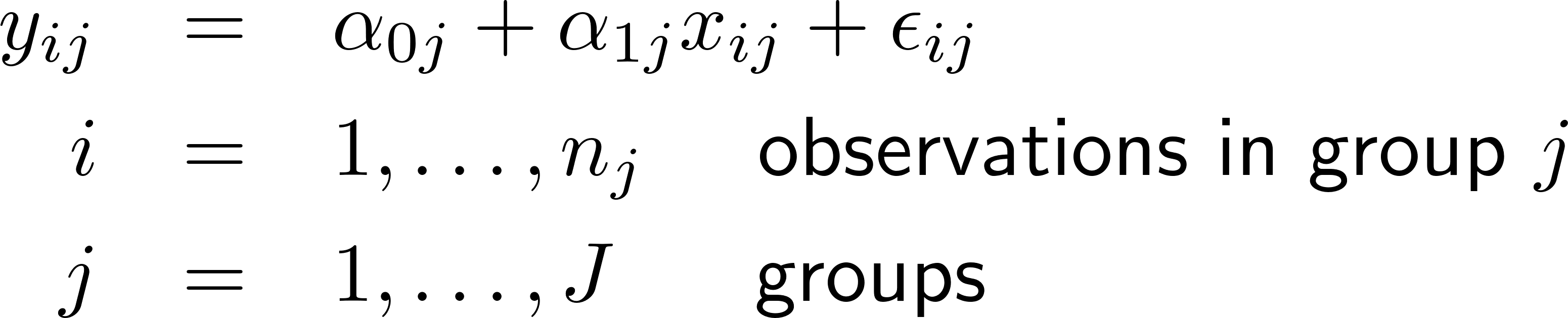 11/7/2022
23
Summary
11/7/2022
24